Student End of YearOffice Hours
August 2024
1
Agenda
Timeline Review
Completing the Regular Phase: Submitting Snapshot
Looking ahead to the Cross-LEA Phase
CEDAR/COGNOS Basics
Operational Reports (Student Lists)
Reports to Preview Rates
Questions
2
Timeline
3
Timeline Review:Complete the Regular Phase
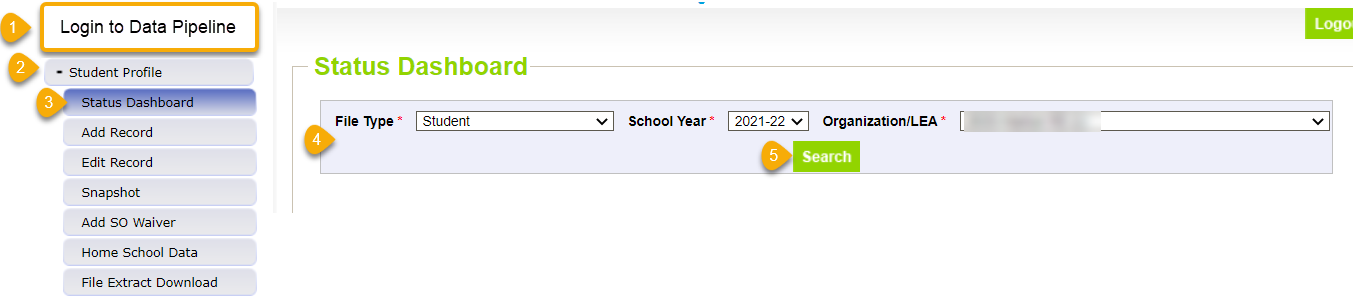 LEA Approvers: Submit your SEY Snapshot
Is your data error free?
Have you updated the exit type for any summer graduate/completers?
Have you checked for any newly retained or unanticipated retained students and updated their 2023-2024 retention code accordingly?
Have you reviewed your rates?
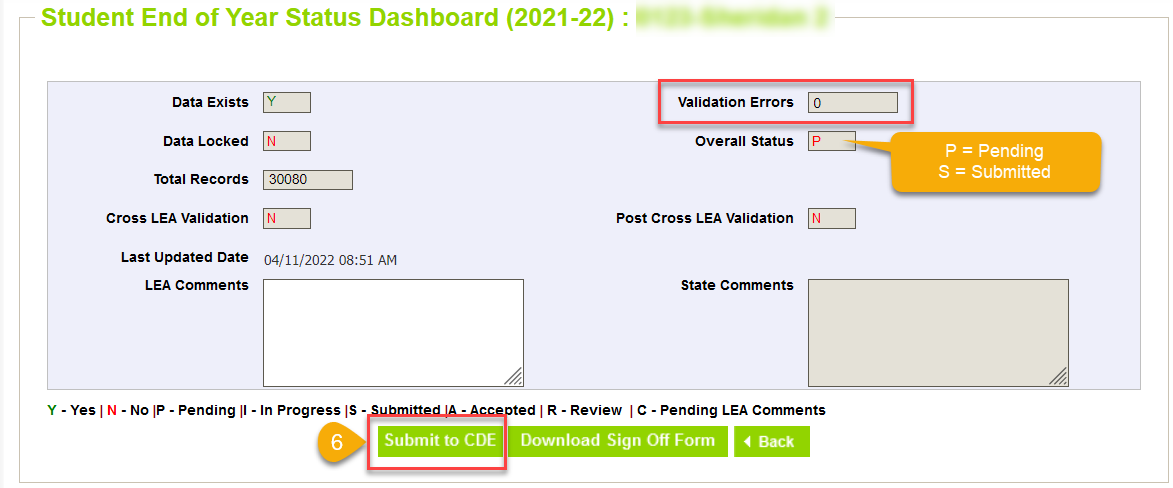 4
Looking ahead to the Cross-LEA Phase
Purpose
Required LEA Tasks
Second phase of SEY collection
CDE runs a process to cross validate student educational history across all school districts/BOCES
SE700 series errors/warnings are triggered
Ensures accuracy of education statistics
Graduate/completers
Dropouts
Exit one district and recovered by another
Completed HSED
Expect updated CEDAR/COGNOS report for Cross LEA errors/warnings
Review errors/warnings
Create at least one SEY snapshot
Resubmit by October 17, 2024
Review data, making updates as needed
All data fields may be corrected during this phase
Last chance to correct any miscoded student demographic information
5
[Speaker Notes: Some districts will receive new errors/warnings to address
SE700/SE800 series are the primary focus
Any SE001-SE400 series error that arises must also be addressed
Districts with errors/warnings to address make modifications to student records as needed]
CEDAR/COGNOS Basics
The Colorado Education Data Analysis and Reporting system, CEDAR, is also known as COGNOS
Based on IdM permissions, aligned to data pipeline roles
Access via link on IdM website or from the cognos report link on the bottom of your left menu bar when logged into Data Pipeline
Navigate reports using the left menu bar while in CEDAR
Pipeline Reports Folder
Select desired reports category
Student Profile
Student End of Year
Select desired report 
Tip: download reports to excel
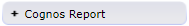 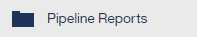 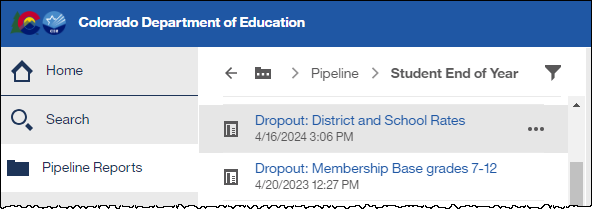 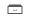 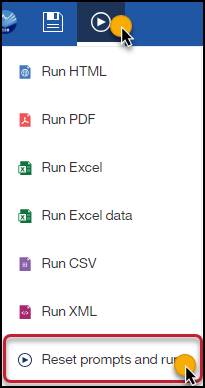 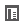 6
Operational Reports
7
Lists all students with their mobility status at the district and school level
One record per school attended during the year
Includes count of mobility incidents
School Mobility: movement in/out of a school with a gap of 10+ days after 10/1
District Mobility: movement in/out of the LEA with a gap of 10+ days after 10/1
Student List: District and School Mobility Instances
8
List of students counted as dropouts for the given school year
Pending update: Students with the summer district dropout coding pattern listed under school code ‘0000’
School Exit Type (40 or 01)
Adjustment Justification Code (40)
Student List: Dropouts
9
Lists all students in an AYG Cohort (Graduation Base) for a given AYG and IPST category
Applicable lists for SEY 2024
AYG 2025, 3 years in cohort
AYG 2024, 4 years in cohort
AYG 2023, 5 years in cohort
AYG 2022, 6 years in cohort
AYG 2021, 7 years in cohort
Last Reported School Year
School Exit Type/Adjustment Justification Code
Status (Graduate, HSED Recipient, Other Transfer, etc.)
Reminder: Students indicated as alternate assessment participants who are also shown as graduates on this report are counted as completers for FEDERAL graduation rate purposes
Student List: AYG Cohort
10
Exit Types that remain in the AYG Cohort
11
[Speaker Notes: The graduation base represents all students with the same AYG assignment in a given calculation group (state/district/school) 
AYG Cohort initially built based upon students entering 9th grade
Transfers in are added to the AYG cohort
Verified transfers out are removed from the AYG Cohort
Graduation & Completion rates use the AYG cohort as the denominator when calculating rates for a given group (state/district/school)
Verified Transfer Out: A Student who has left your district and transferred to another educational enviornment that is providing educational services that lead to a regular high school diploma
Requires adequate documentation
Exit Types:
02 – Death
05 – Transfer to another country
13 – Transfer to another Colorado district
Student enters the AYG cohort for their new district/school
14 – Transfer to another state
15 – Transfer to a non-public school
16 – Transfer to home-based education (homeschool)]
List students with an adjustment record for in the selected school year
Only LEAs who have uploaded an Adjustment file will have data in this report
AYG cohort impacted
Adjustment School Year
Adjustment Justification Code
Year Adjustment Made (reported)
Student List: AYG Cohort Adjustments
12
Adjustment Justification Codes
*It is better (and easier) to include a one-day record to count a student as a graduate than use the adjustment file to handle misreported graduates because of the graduation guidelines error checks.
13
Reports to Preview Rates
14
Preview mobility and stability rates that will be publicly posted on Mobility/Stability Statistics site in January 2025.
SEY 2024 update:
Moved to a wide report in similar format as publicly posted spreadsheets
Former Report Name: 
EOY Mobility Rates by School, Grade, Race/Ethnicity, Gender, and IPST
UNSUPPRESSED
Note: All publicly posted rates will have data privacy applied
Student Groups
All students
Gender
Race/Ethnicity
IPST category
Mobility: District and School Rates
15
Preview dropout rates that will be publicly posted on Dropout Statistics site in January 2025.
SEY 2024 update:
Moved to a wide report in similar format as publicly posted spreadsheets
Consolidated dropout reports
Former Report Name: 
EOY Students Dropout Rates by School and IPST
EOY Student Dropout Counts by School and Grade
UNSUPPRESSED
Note: All publicly posted rates will have data privacy applied
Student Groups
All students
Gender
Race/Ethnicity
IPST category
Grade level (internal use only)
Dropout: District and School Rates
16
Preview dropout rates that will be publicly posted on Graduation/Completion Statistics site in January 2025.
SEY 2024 update:
Moved to a wide report in similar format as publicly posted spreadsheets
Consolidated graduation reports
Former Report Name: 
EOY On-Time Graduation and Completion Rates
EOY On-Time Graduation Rate by IPST Category for the Current AYG
EOY On-Time Graduation Rates by Race/Ethnicity and Gender or the Current AYG
EOY On-Time High School Graduates and Other Completers by Race/Ethnicity and Gender for the Current AYG
UNSUPPRESSED
Note: All publicly posted rates will have data privacy applied
All applicable AYG cohorts for given school year in one report
Student Groups
All students
Gender
Race/Ethnicity
IPST category
Graduation: 3-,4-,5-,6-,7- year Rates by School Year
17
Review graduation rates for a specific AYG
Shows data over time
0.0% shown when an AYG cohort has not yet reached this year in high school or if the student group
Former Report Name:
EOY All Graduation and Completion Rates for AYG
UNSUPPRESSED
Note: All publicly posted rates will have data privacy applied
Student Groups
All students
Gender
Race/Ethnicity
IPST category
Graduation Rates: District and School by AYG
18
Only 4-year still enrolled rates (AYG 2024) will be publicly available on the Graduation/Completion Statistics site in January 2025.
Former Report Name: 
EOY Students Still Enrolled in Current AYG Cohort Group
Number of students with Exit Type 00 divided by AYG cohort size
Student Groups
All students
Gender
Race/Ethnicity
IPST category
Still Enrolled Rates: District and School by AYG
19
Q & A
20